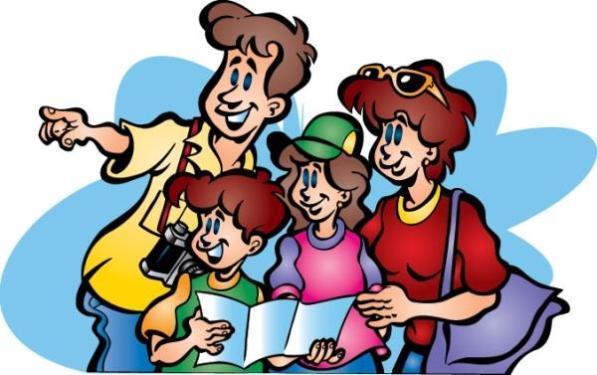 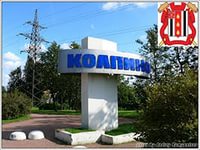 Маршруты выходного дня
Рекомендации для родителей
Образовательная область
Художественно-эстетическое развитие
Встречаем весну
Цель: формировать эстетическое восприятие окружающего мира
Задачи:
Развивать чувство прекрасного через рассматривание окружающей природы
Формировать представления о приметах прихода весны
Способствовать умению различать разные породы деревьев
Создать условия для формирования заинтересованности родителей.
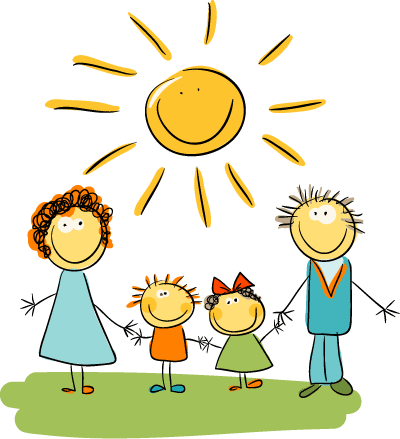 Куда пойти с ребенком в выходной день?
В нашем городе много красивых мест, где можно приятно провести время с пользой для ребенка
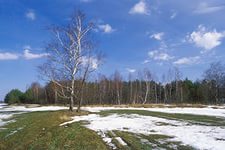 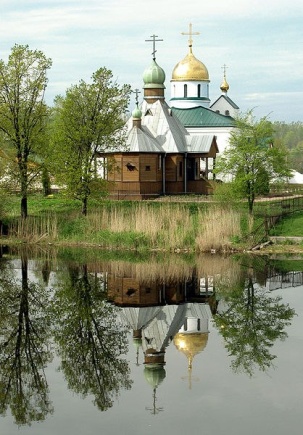 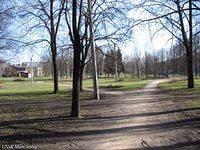 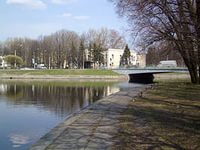 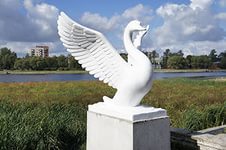 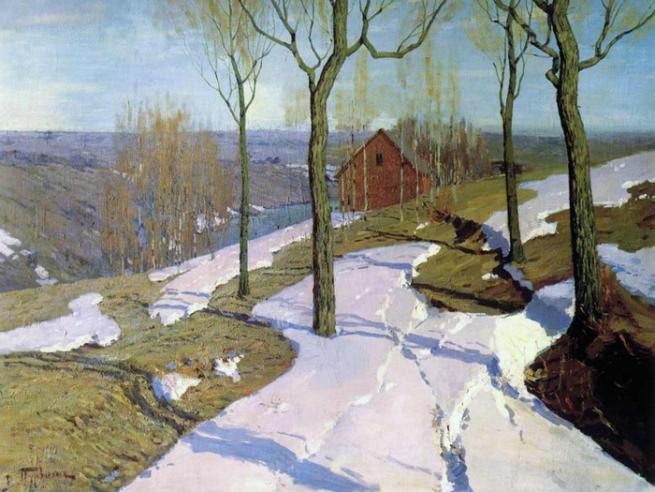 Ледоход. Половодье. Проталины.
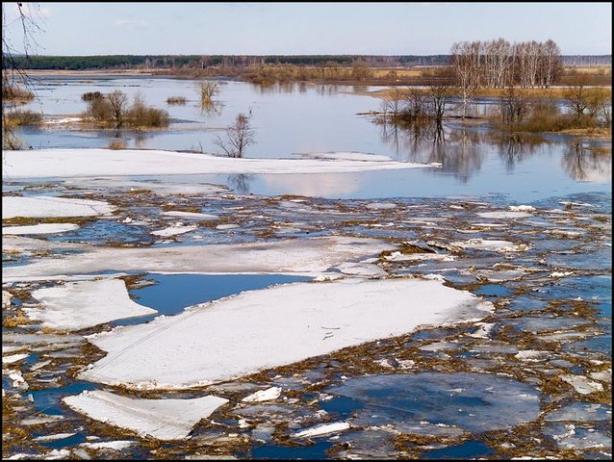 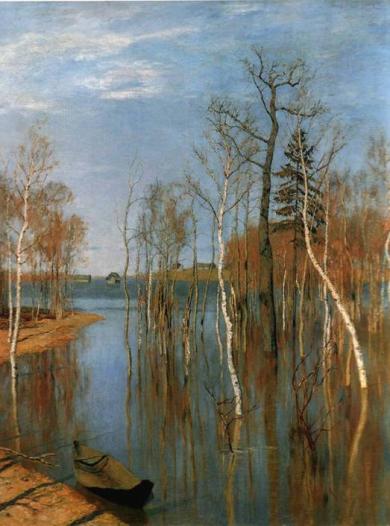 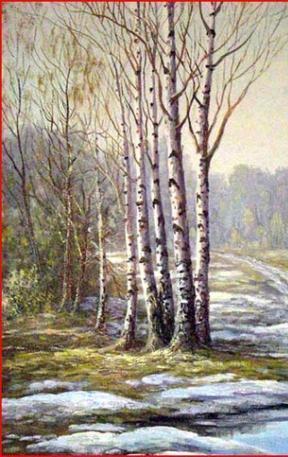 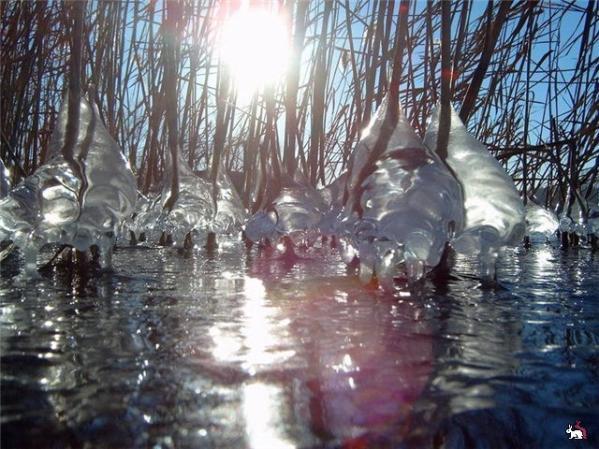 Найдите в парке березу и рассмотрите ее, полюбуйтесь на ее красоту
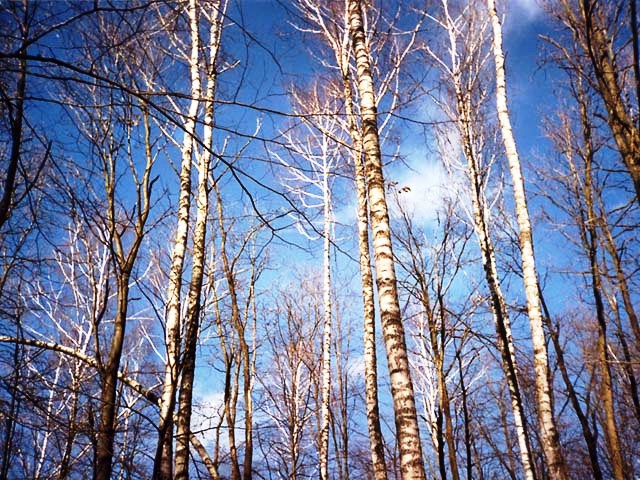 ЛЮБЛЮ БЕРЕЗКУ РУССКУЮ
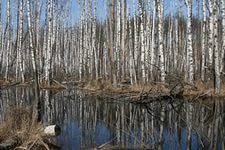 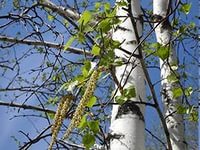 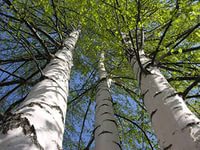 Русская берёзка ... Её можно встретить везде. Она первая заселяет новые места и украшает лес своими кружевными кронами.
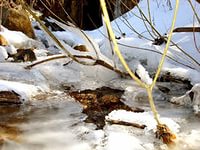 Презентацию подготовила
 педагог дополнительного образования ГБДОУ№2 Колпинского района, г. СПб  Кизейкова Тамара Владимировна.
(смотрите  II часть)

В работе использованы фото из интернета (Яндекс картинки)